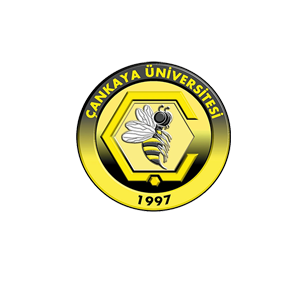 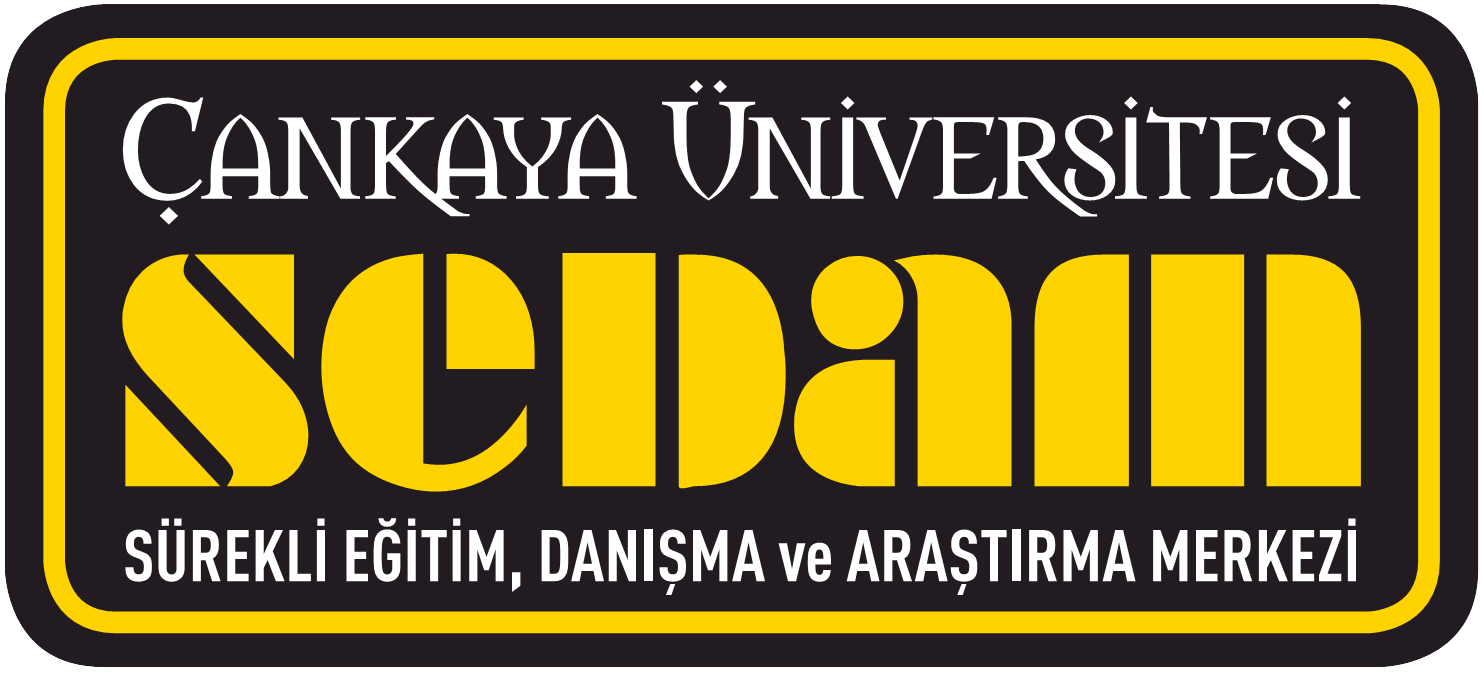 İŞ HUKUKU’NDA
UZMAN
ARABULUCULUK
EĞİTİMİ
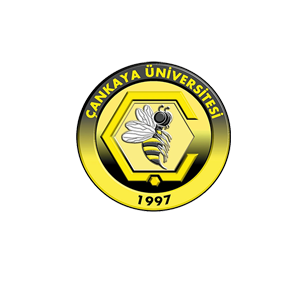 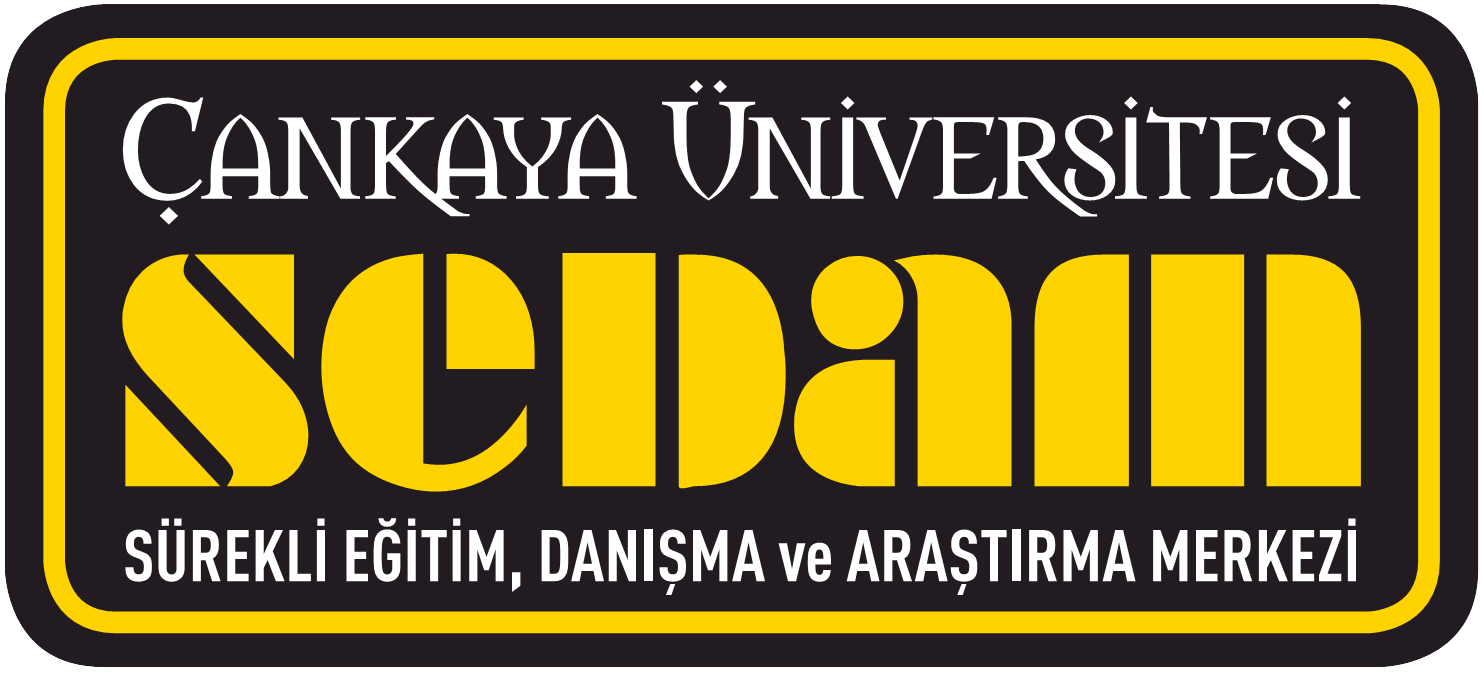 UZLAŞTIRMACI
eğitimi
Program Konuları
Lorem ipsum dolor sit amet, consectetur adipiscing elit.
Integer vestibulum vulputate justo at scelerisque. Integer luctus enim sagittis leo porttitor cursus. Vestibulum sed ligula pellentesque, finibus lacus quismassa.
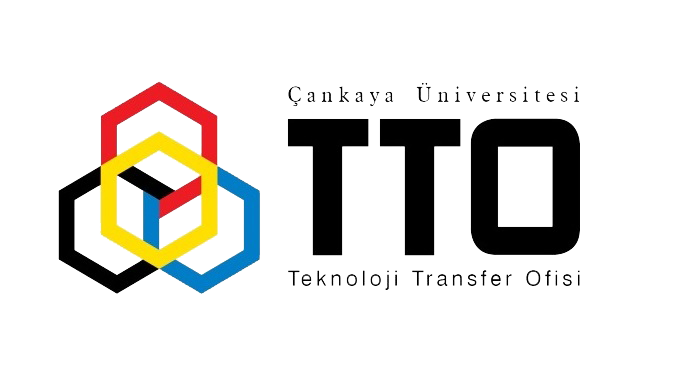 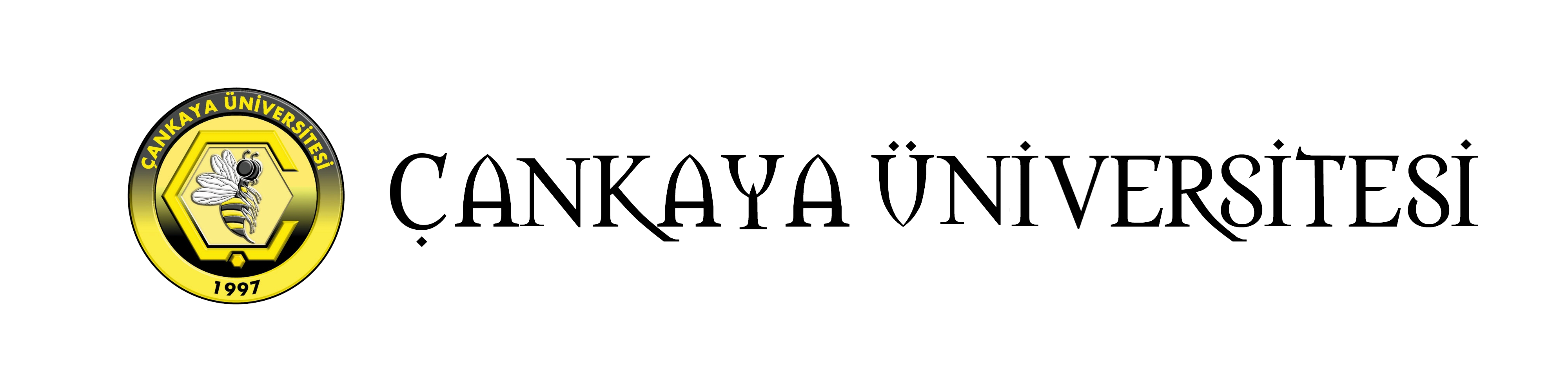 TİCARİ UYUŞMAZLIKLARDA
ARABULUCULUK EĞİTİMİ
(24 SAAT)
Ticari İş KavramıTicari Yargı ve Arabuluculuk Kurumunun Yeri
Ticaret Hukukunun Temel Kavramları
Arabuluculuk Uygulama Eğitimi
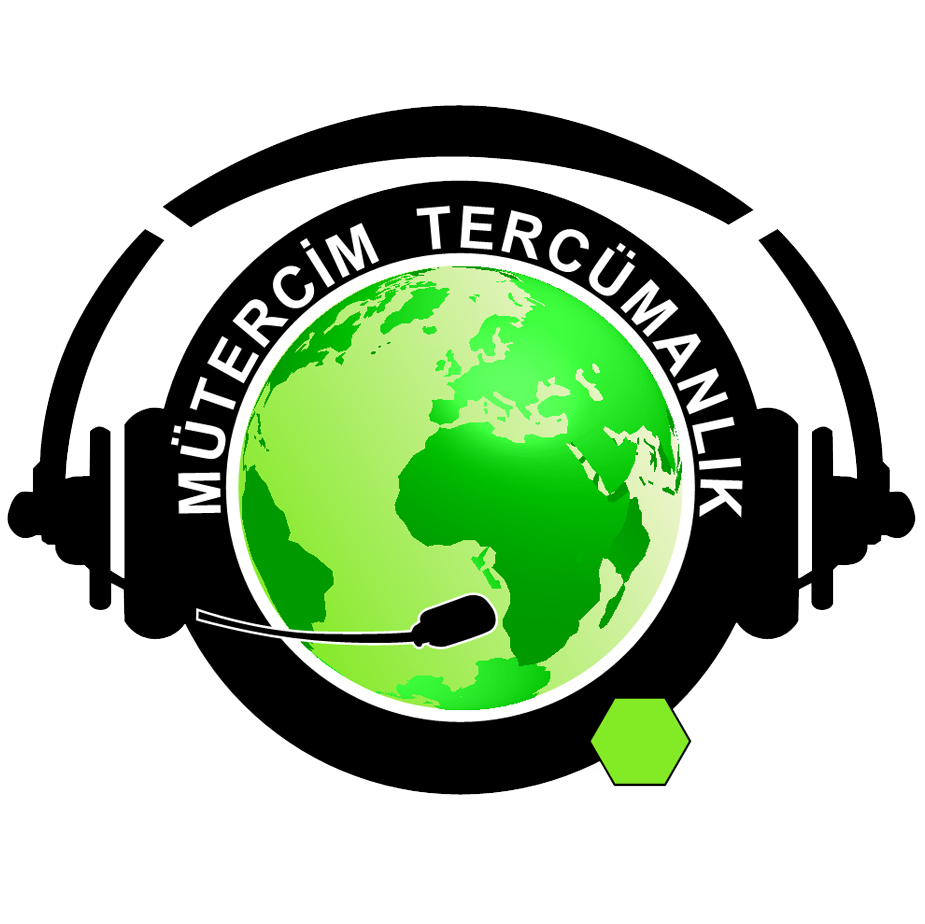 1 Haziran 2018
TİCARİ UYUŞMAZLIKLARDA
ARABULUCULUK EĞİTİMİ
(24 SAAT)
Ticari İş KavramıTicari Yargı ve Arabuluculuk Kurumunun Yeri
Ticaret Hukukunun Temel Kavramları
Arabuluculuk Uygulama Eğitimi
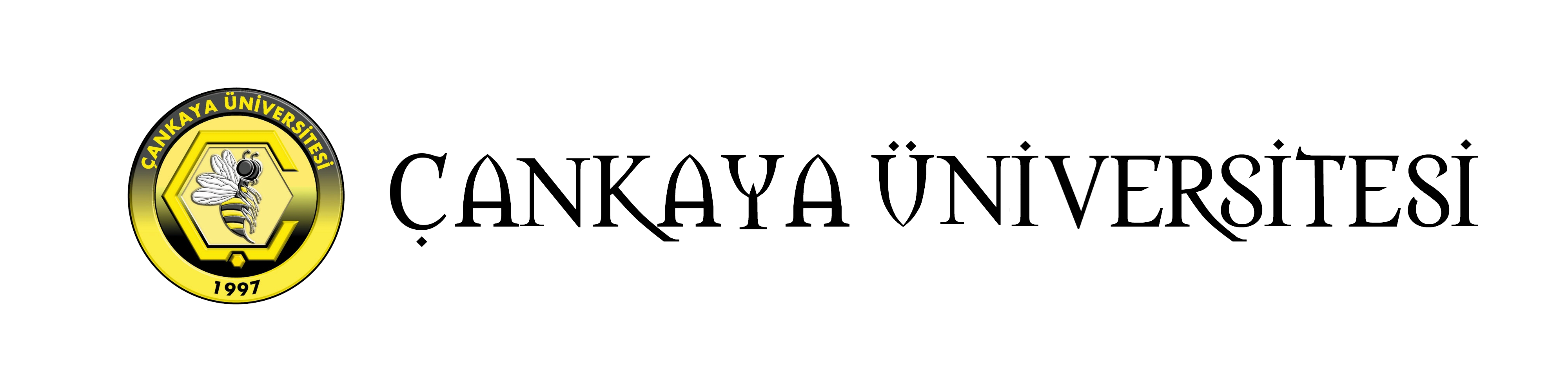 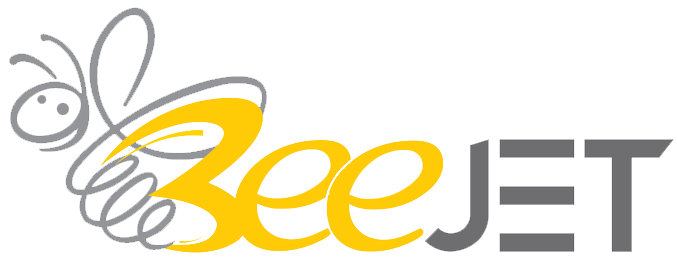 TİCARİ UYUŞMAZLIKLARDA
ARABULUCULUK EĞİTİMİ
(24 SAAT)
Ticari İş KavramıTicari Yargı ve Arabuluculuk Kurumunun Yeri
Ticaret Hukukunun Temel Kavramları
Arabuluculuk Uygulama Eğitimi
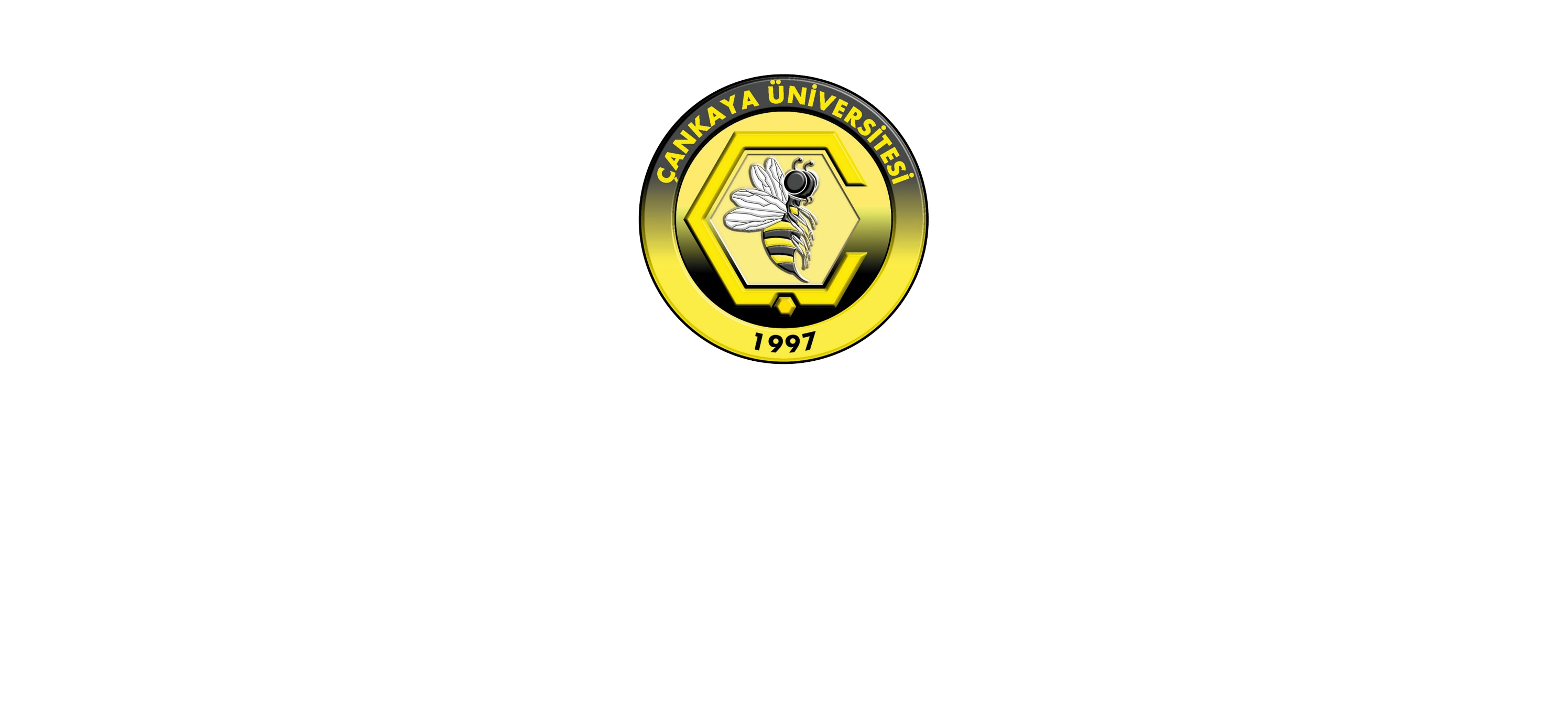 TİCARİ UYUŞMAZLIKLARDA
ARABULUCULUK EĞİTİMİ
(24 SAAT)
Ticari İş KavramıTicari Yargı ve Arabuluculuk Kurumunun Yeri
Ticaret Hukukunun Temel Kavramları
Arabuluculuk Uygulama Eğitimi
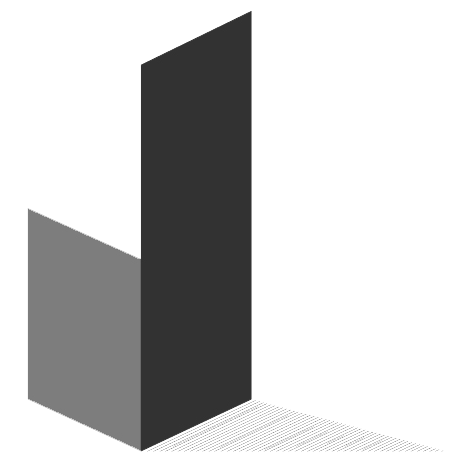 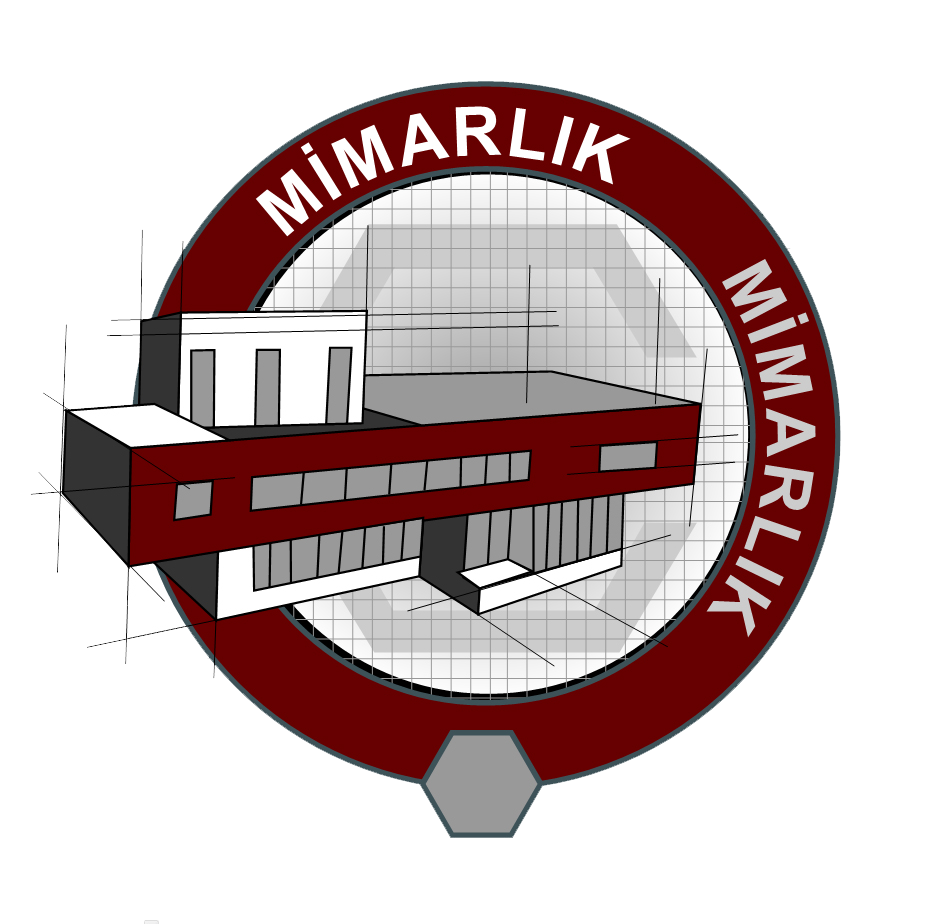 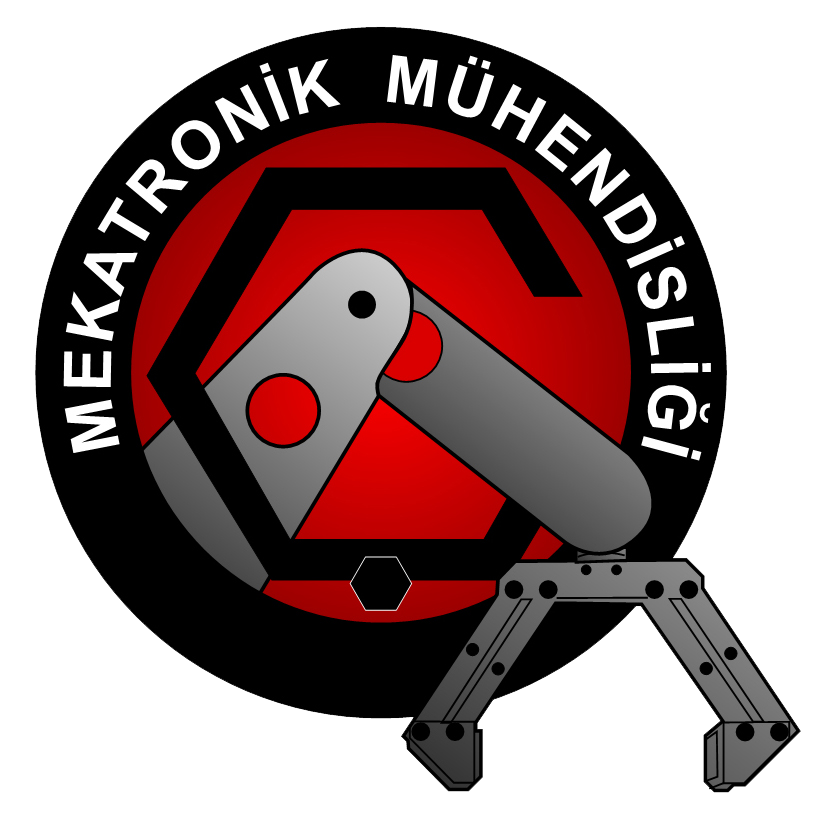 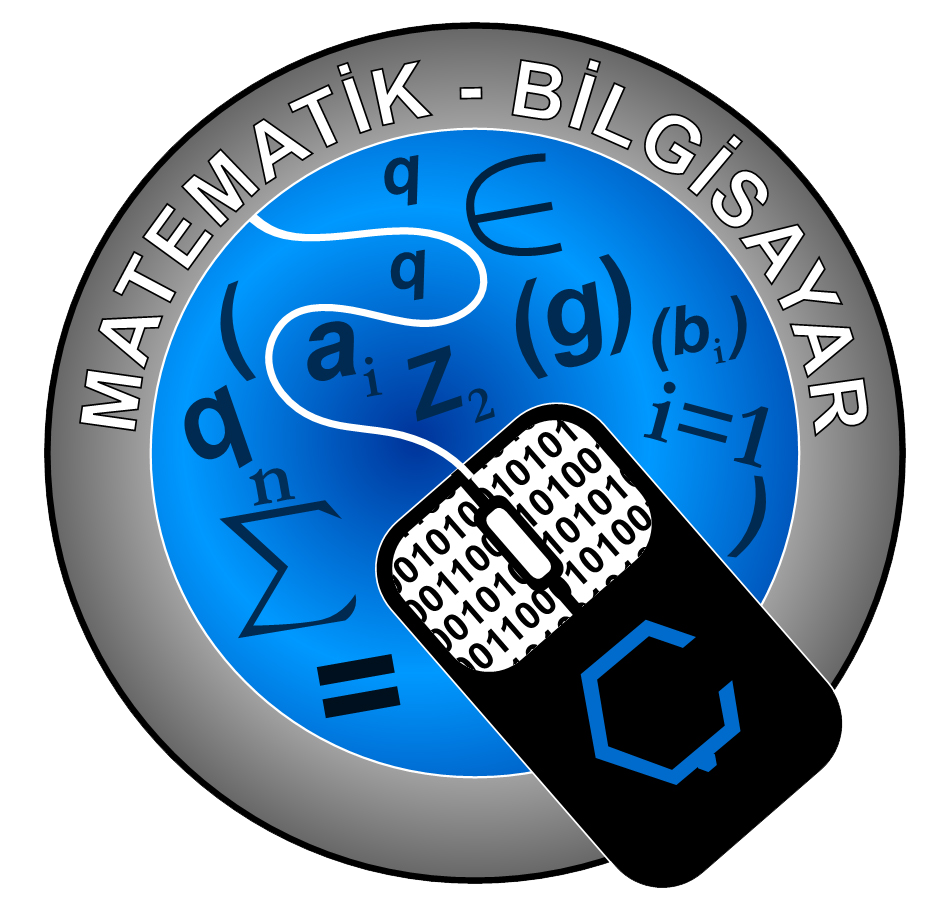 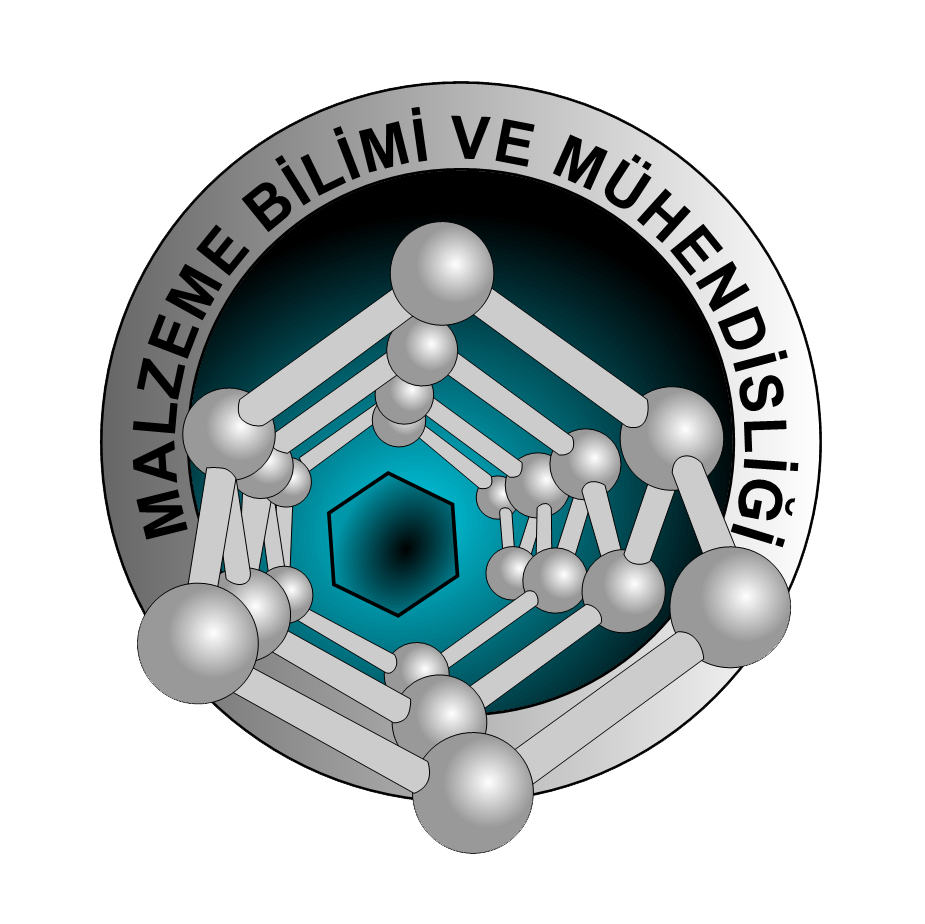 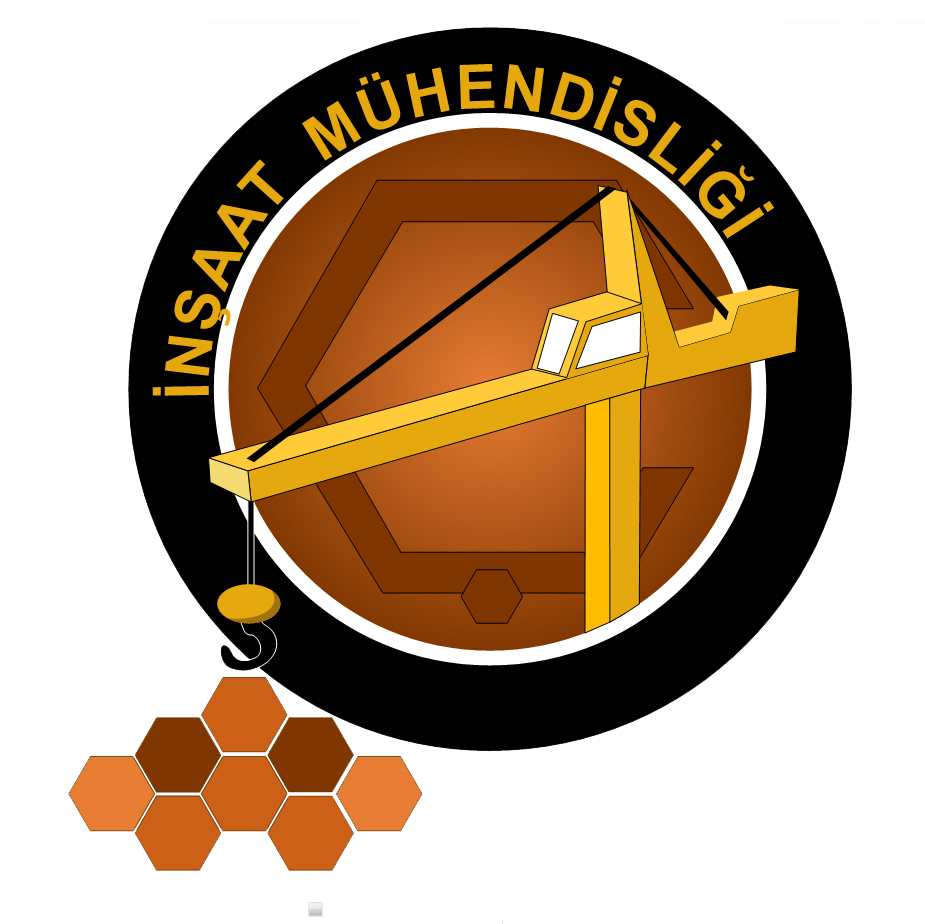 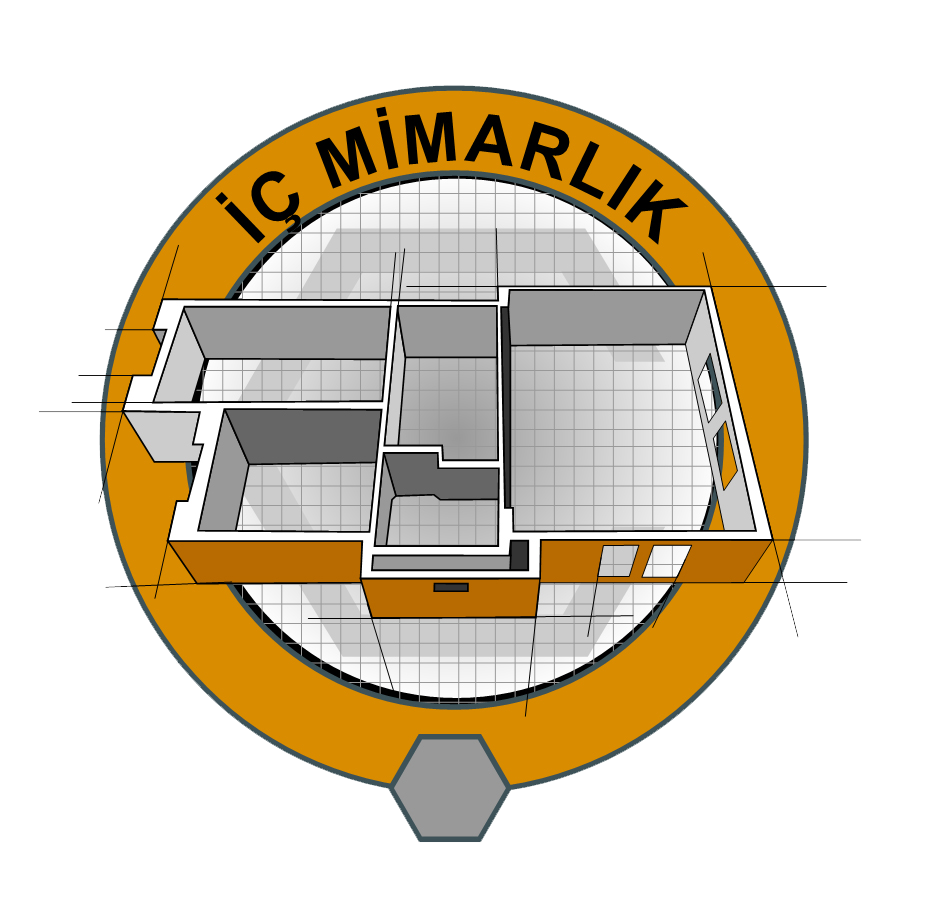 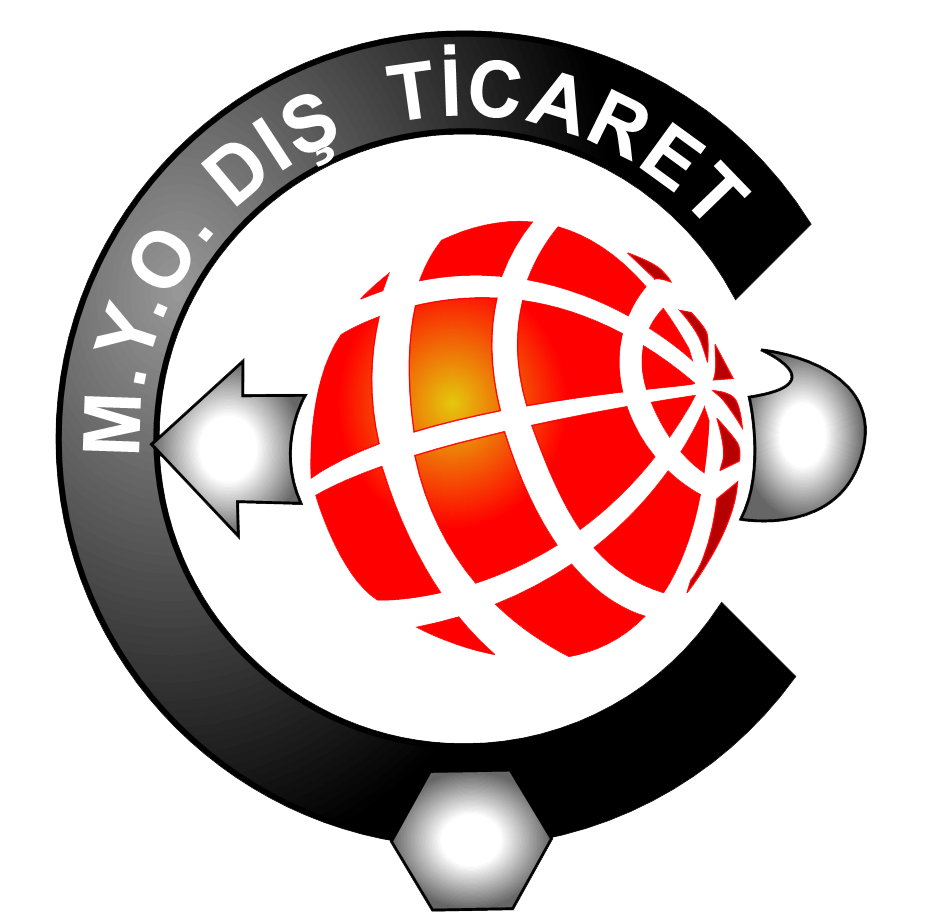 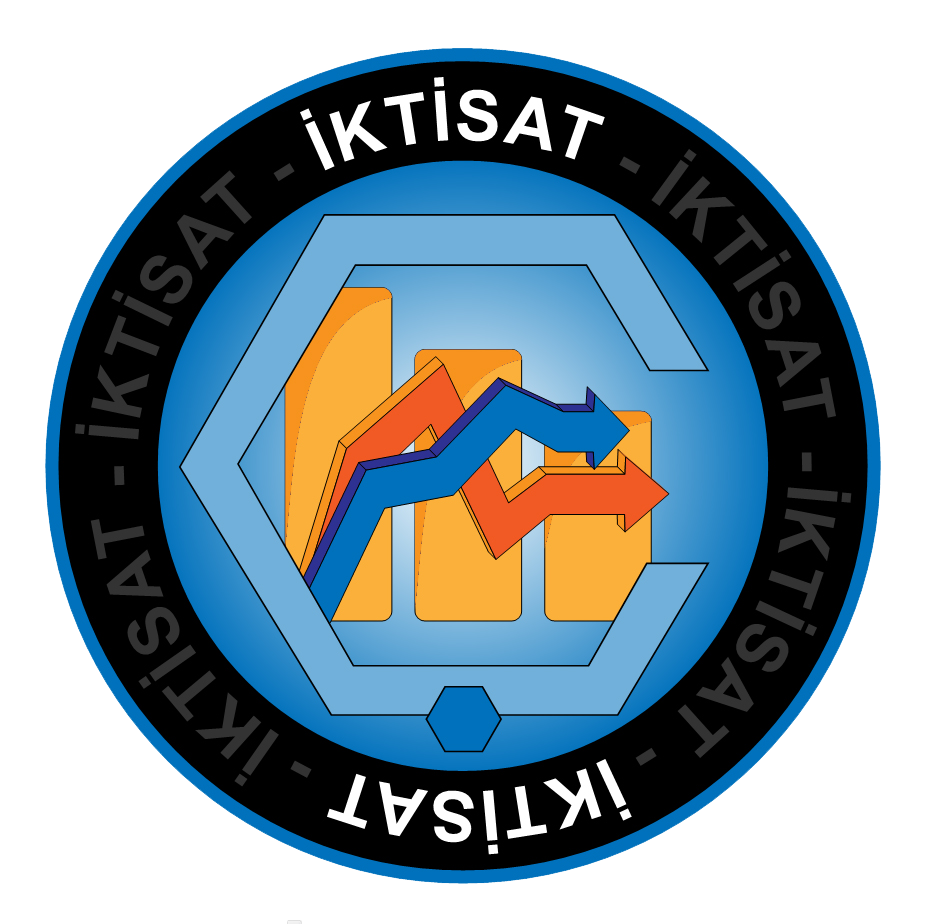 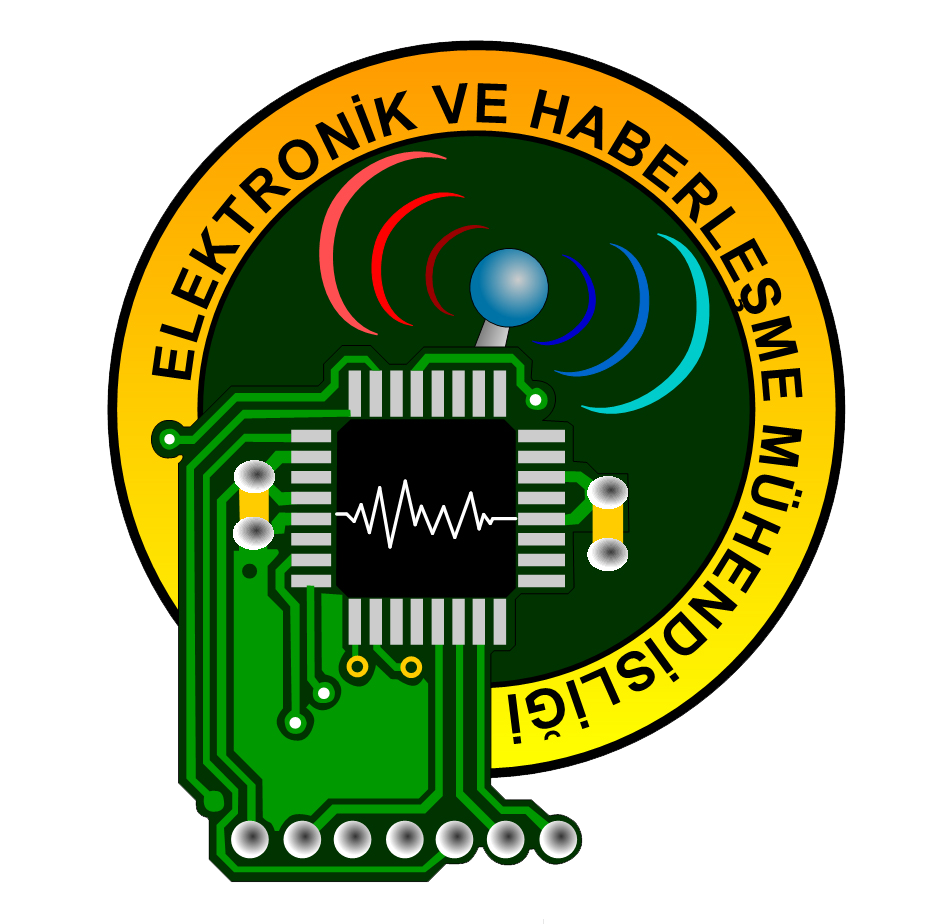 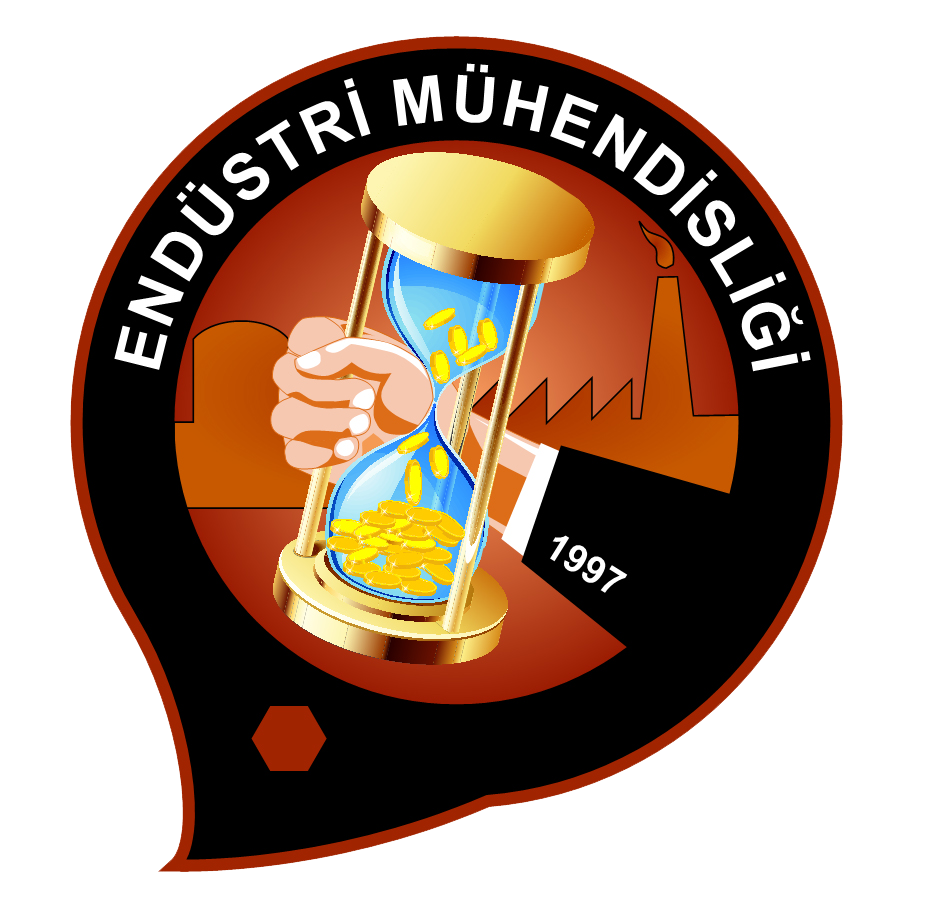 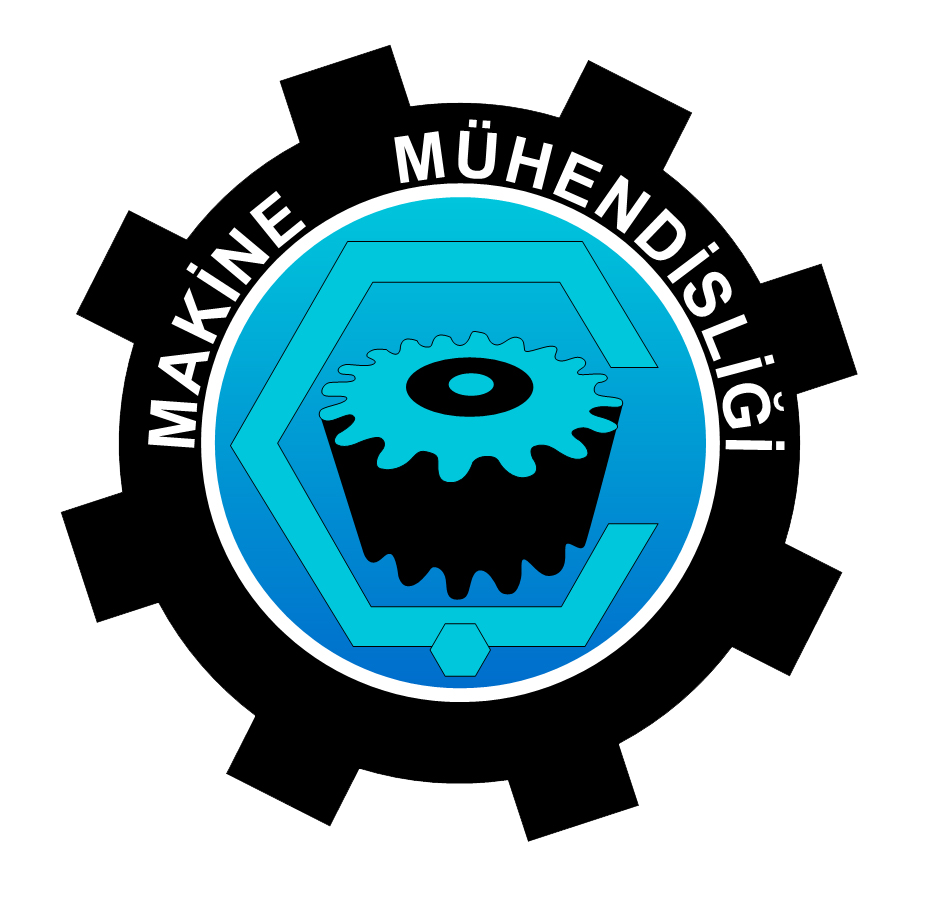 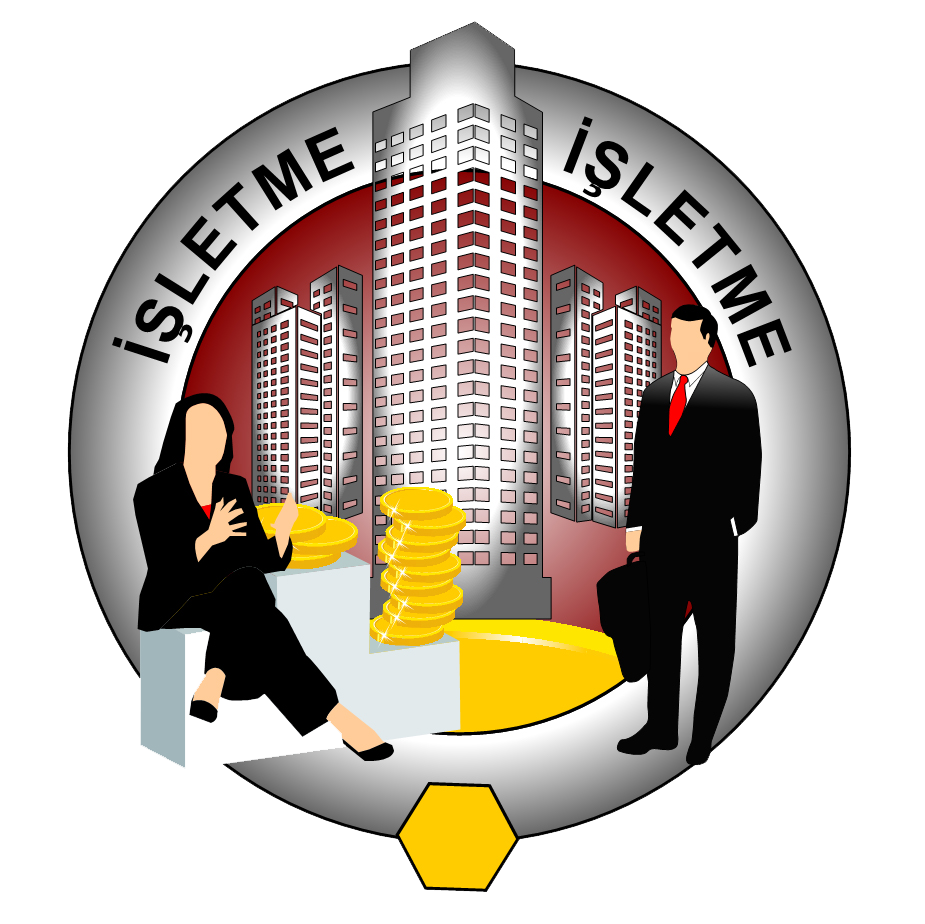 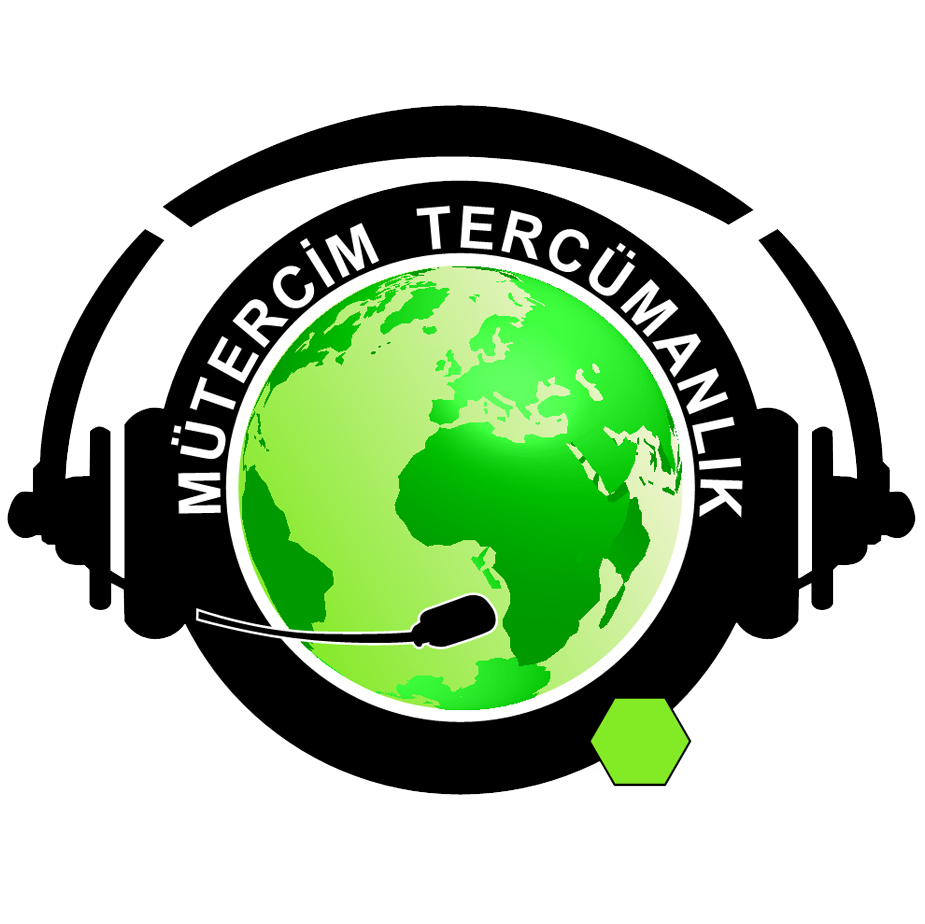 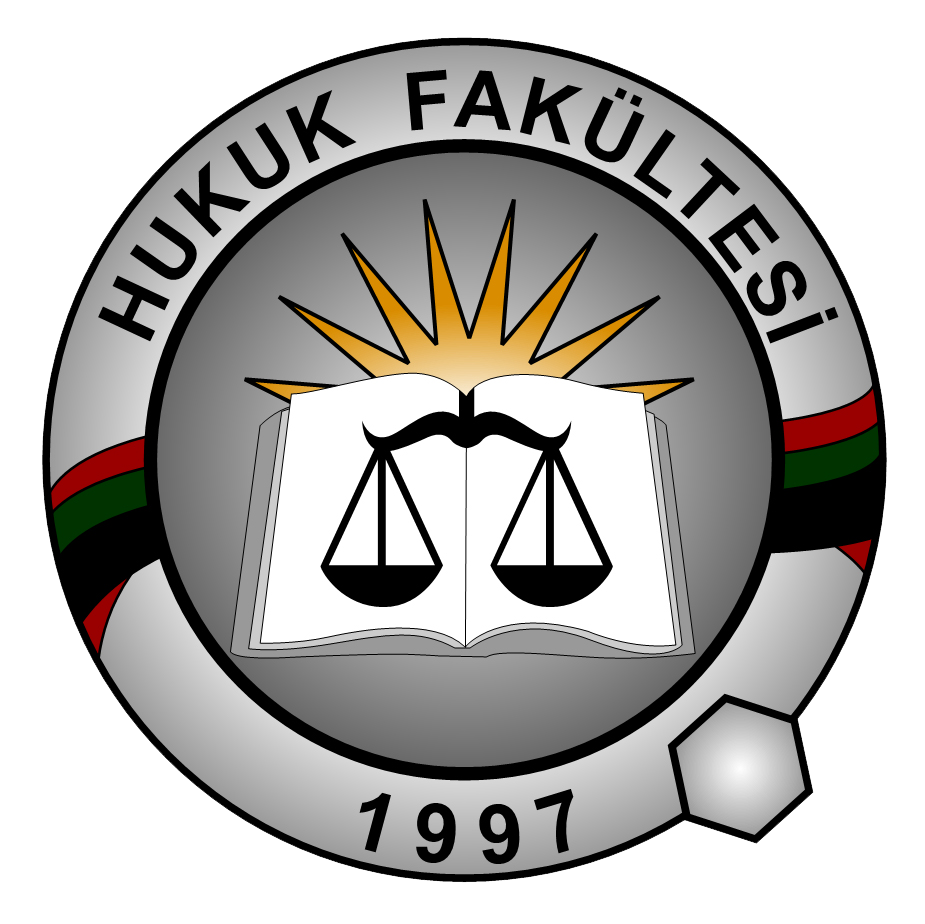 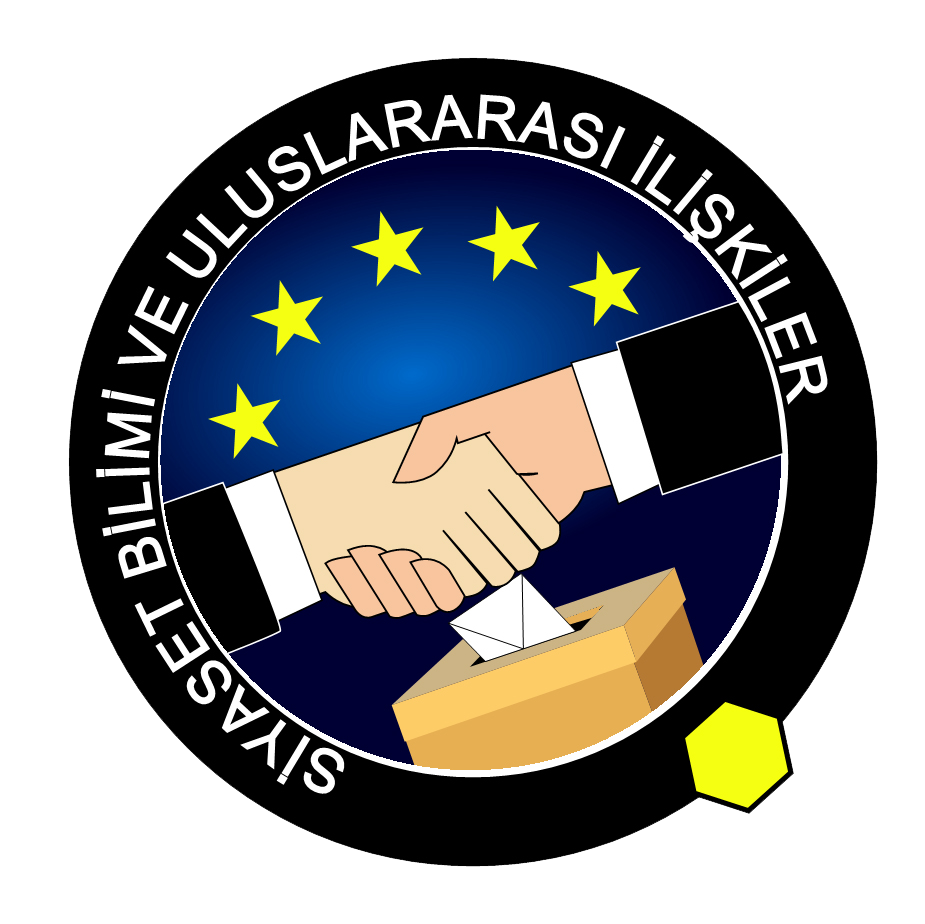 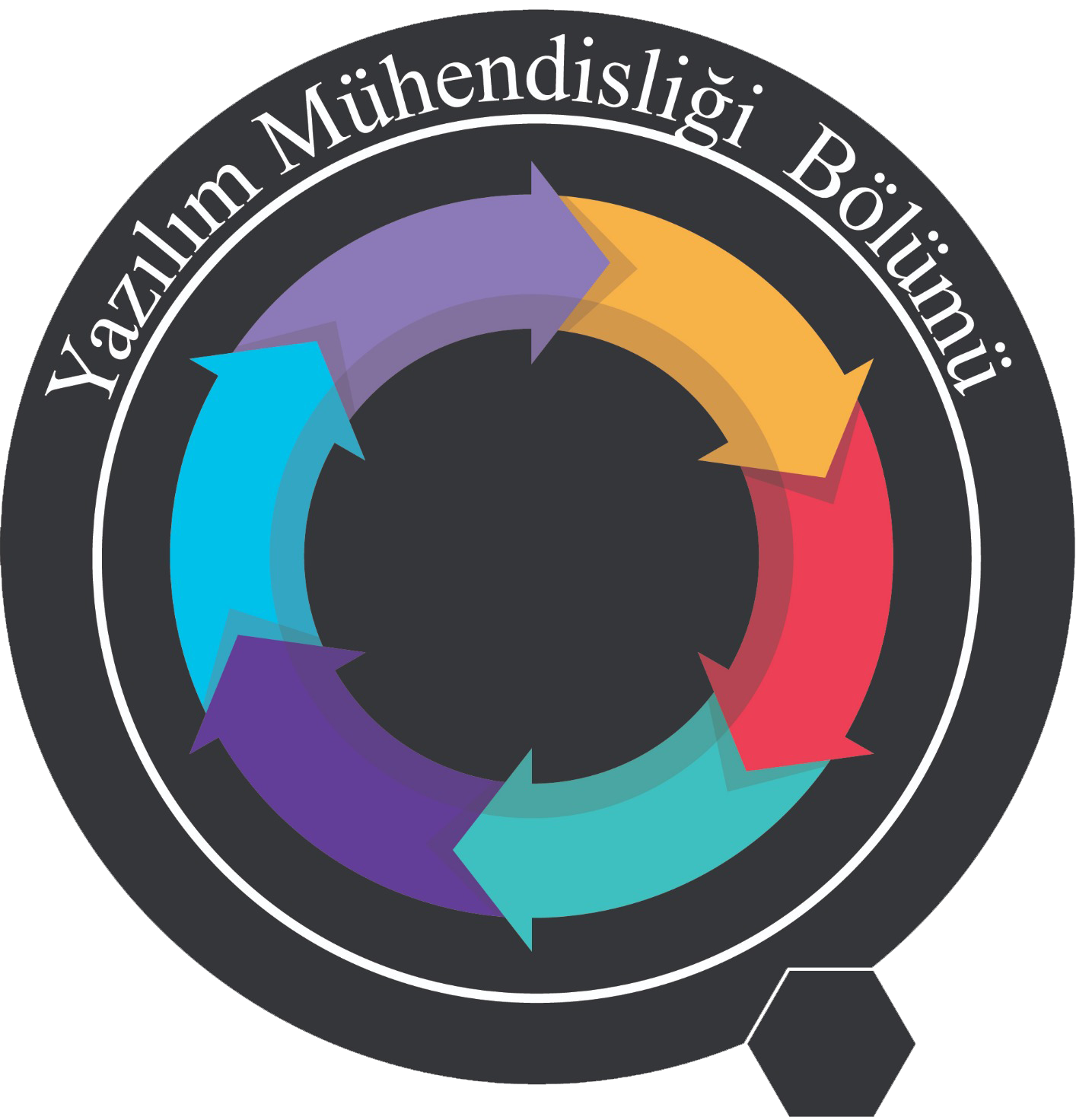 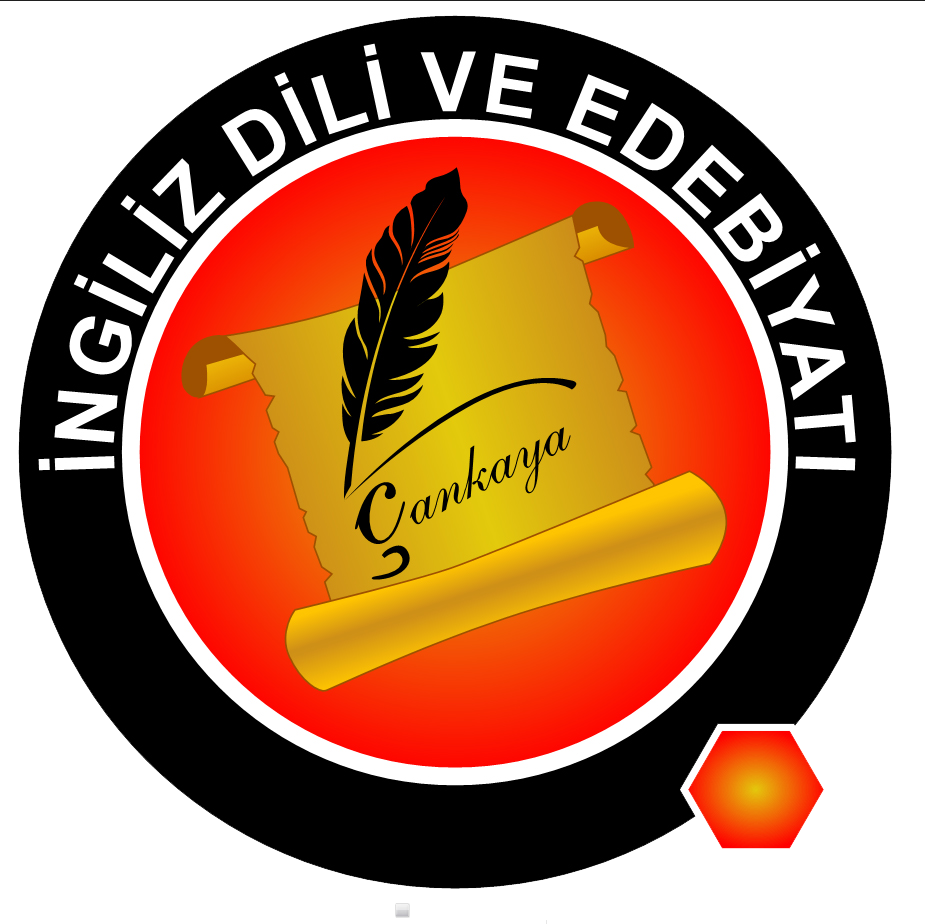 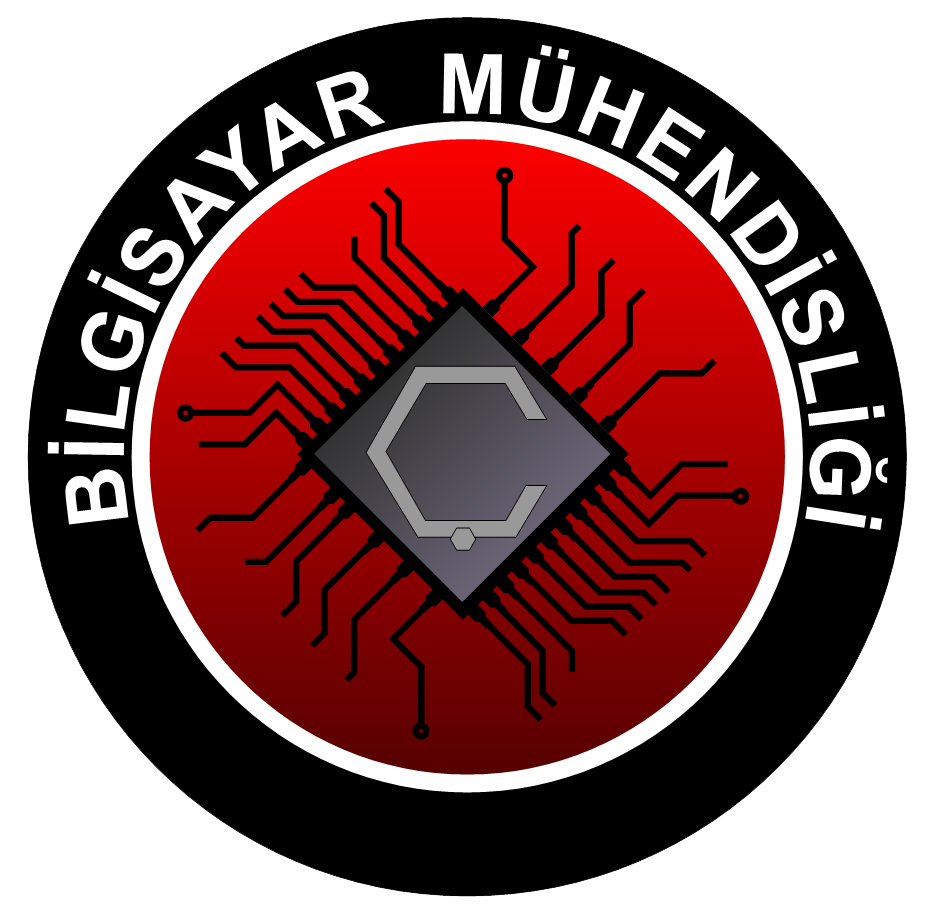 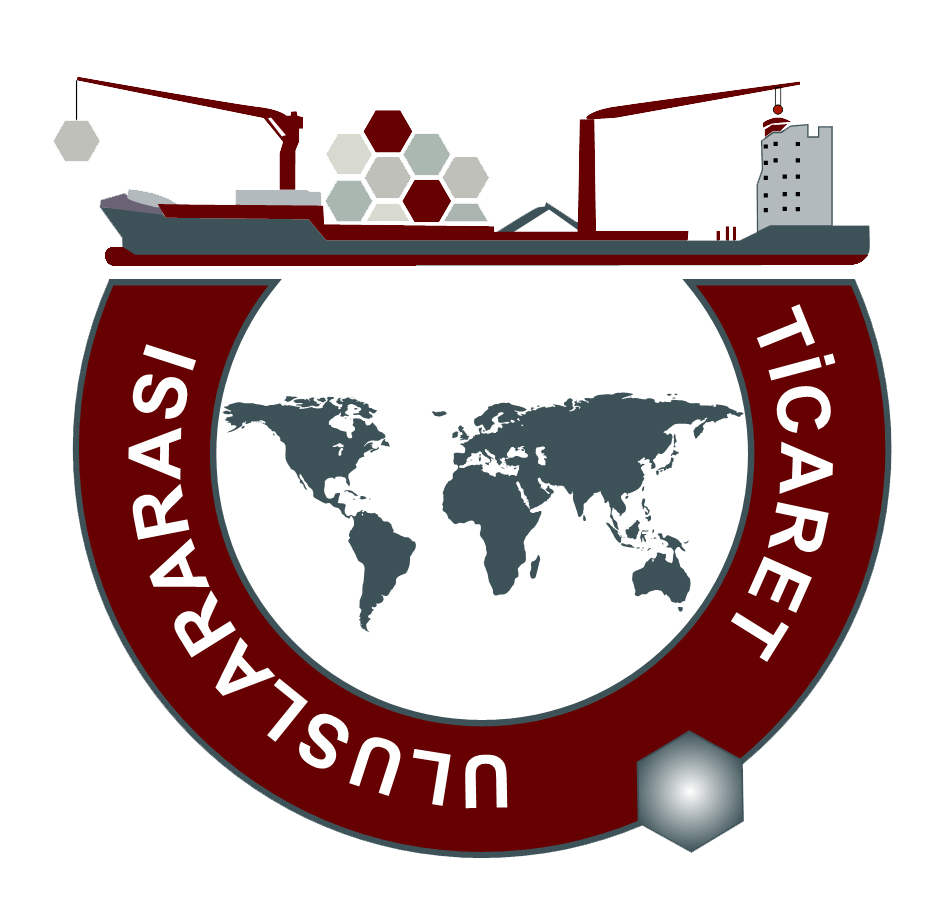 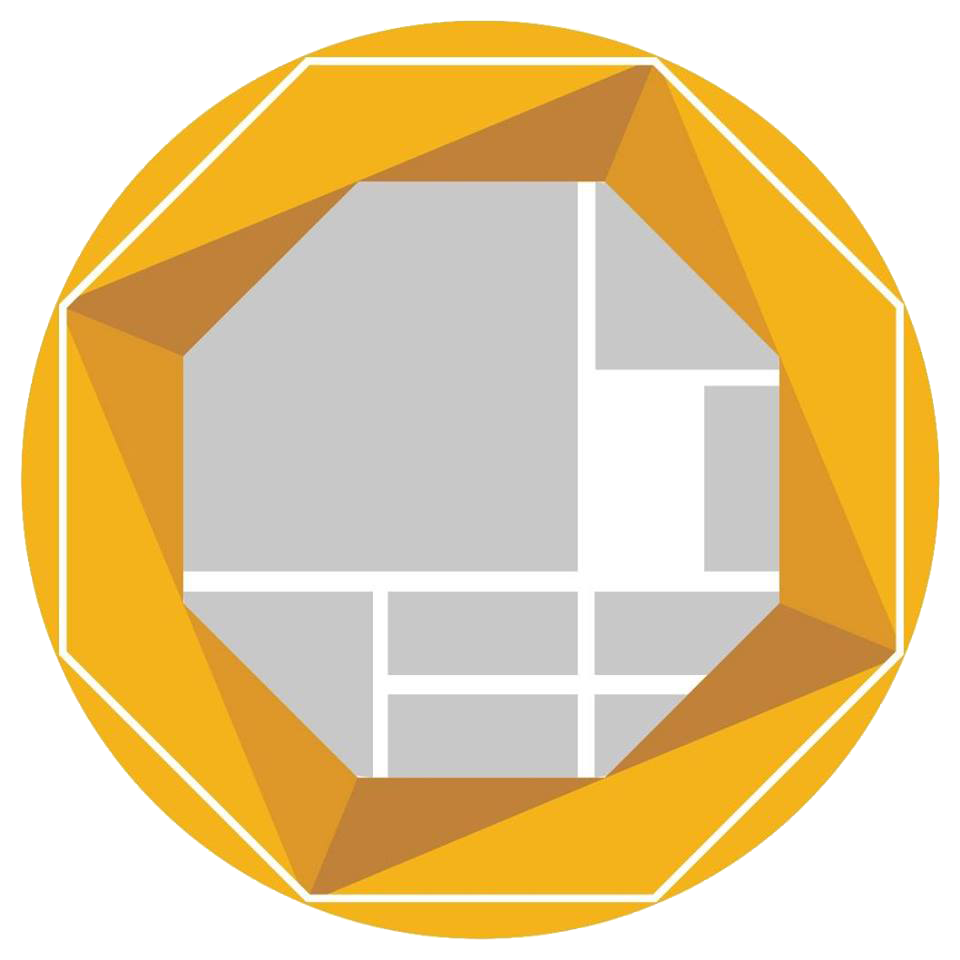 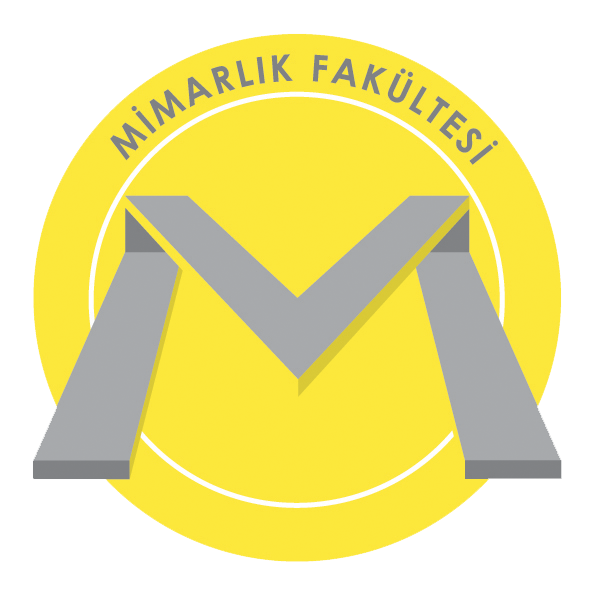 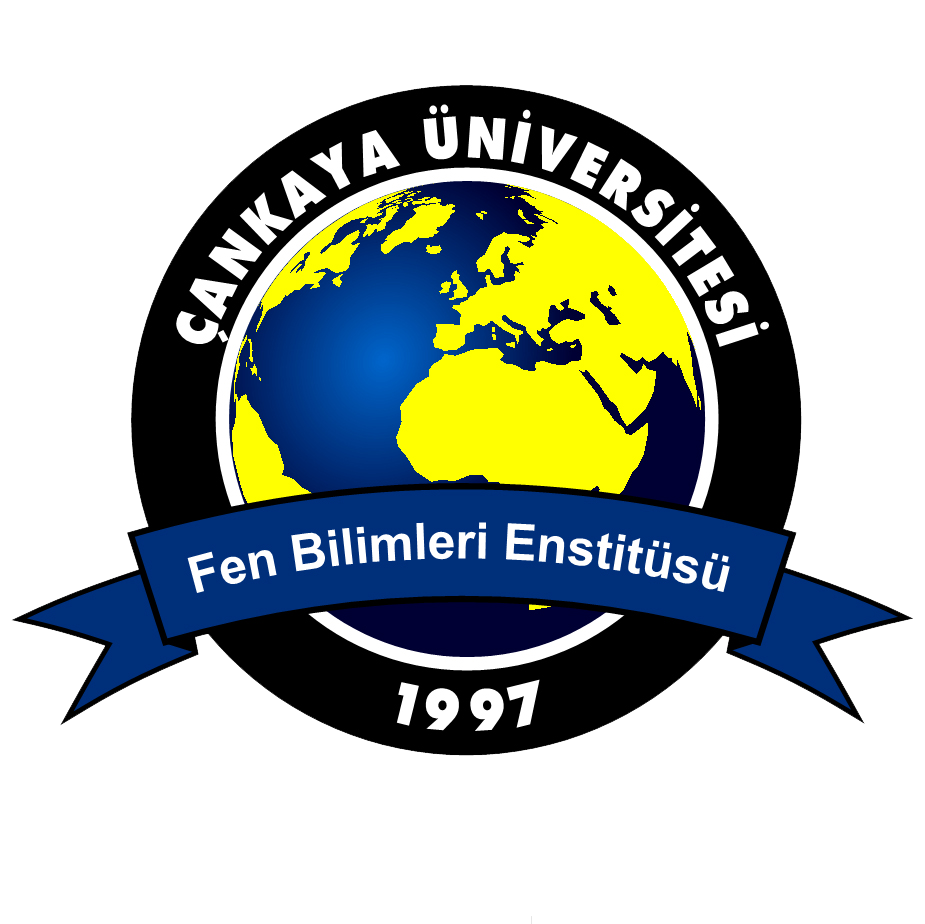 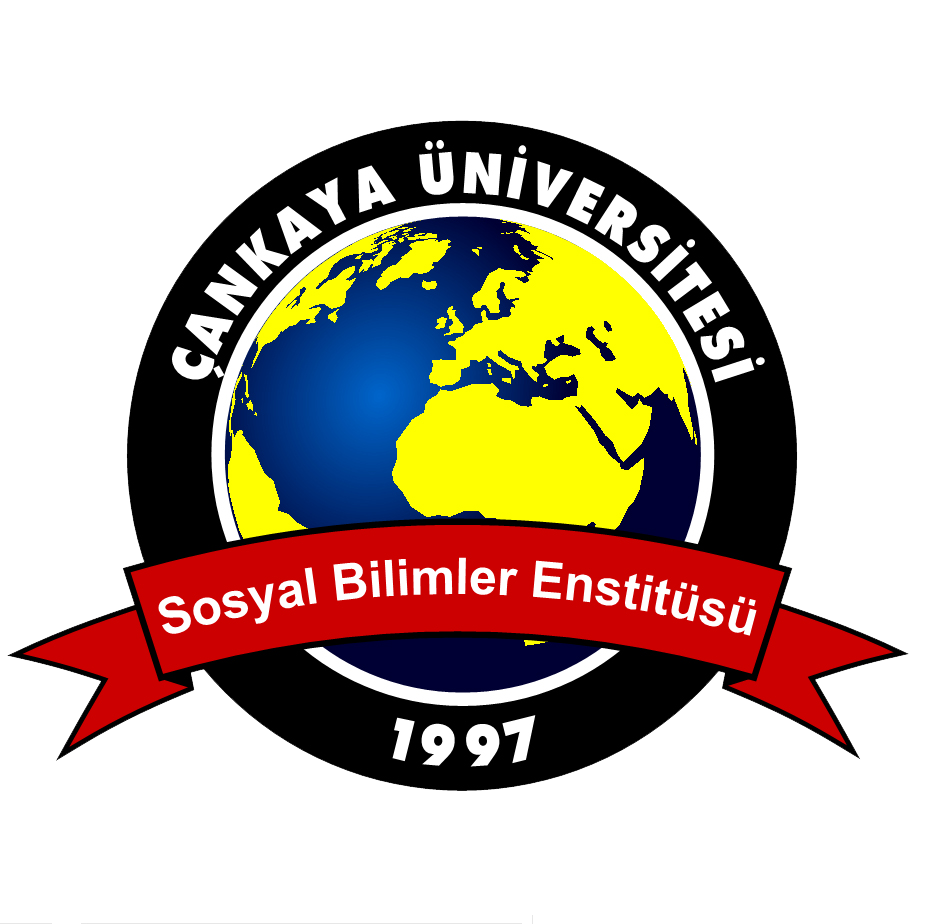 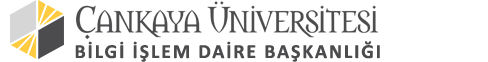 tarafından hazırlanmıştır
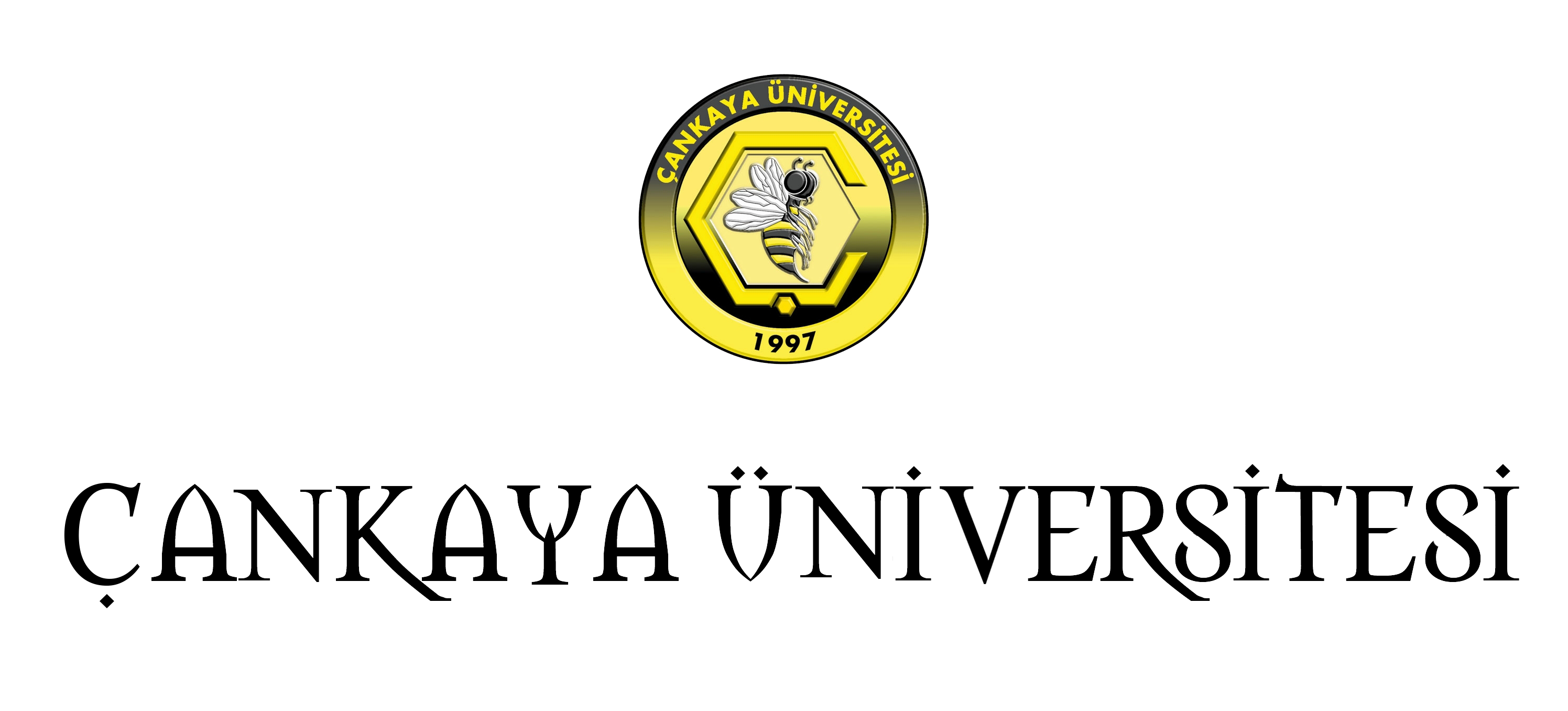 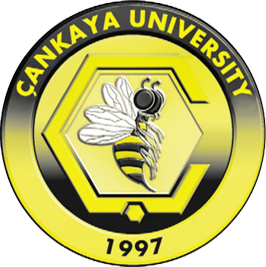 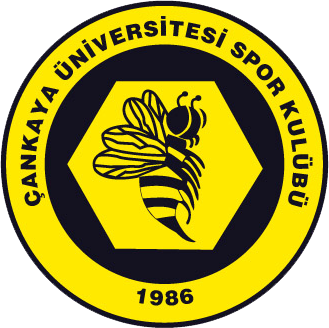 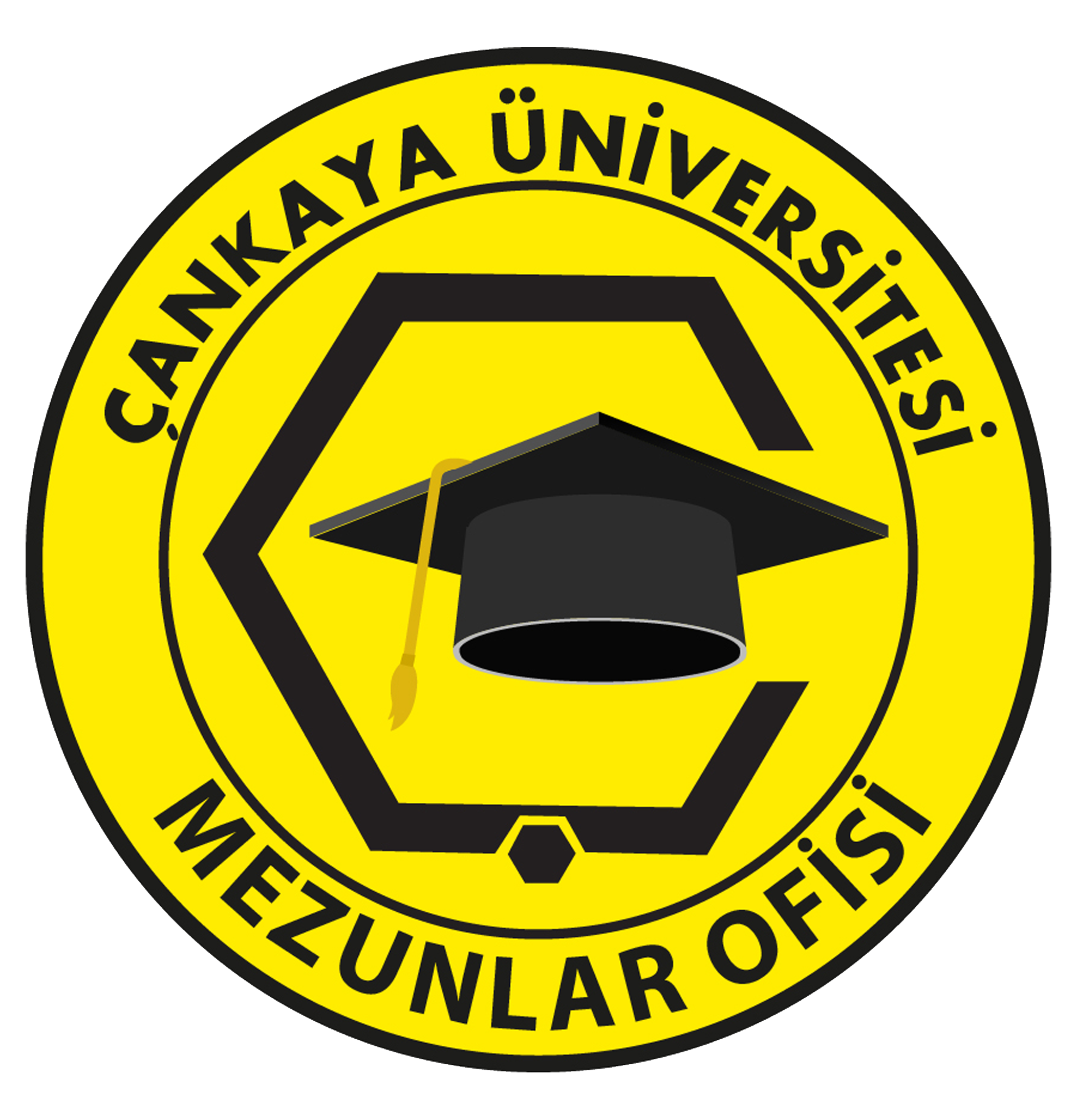 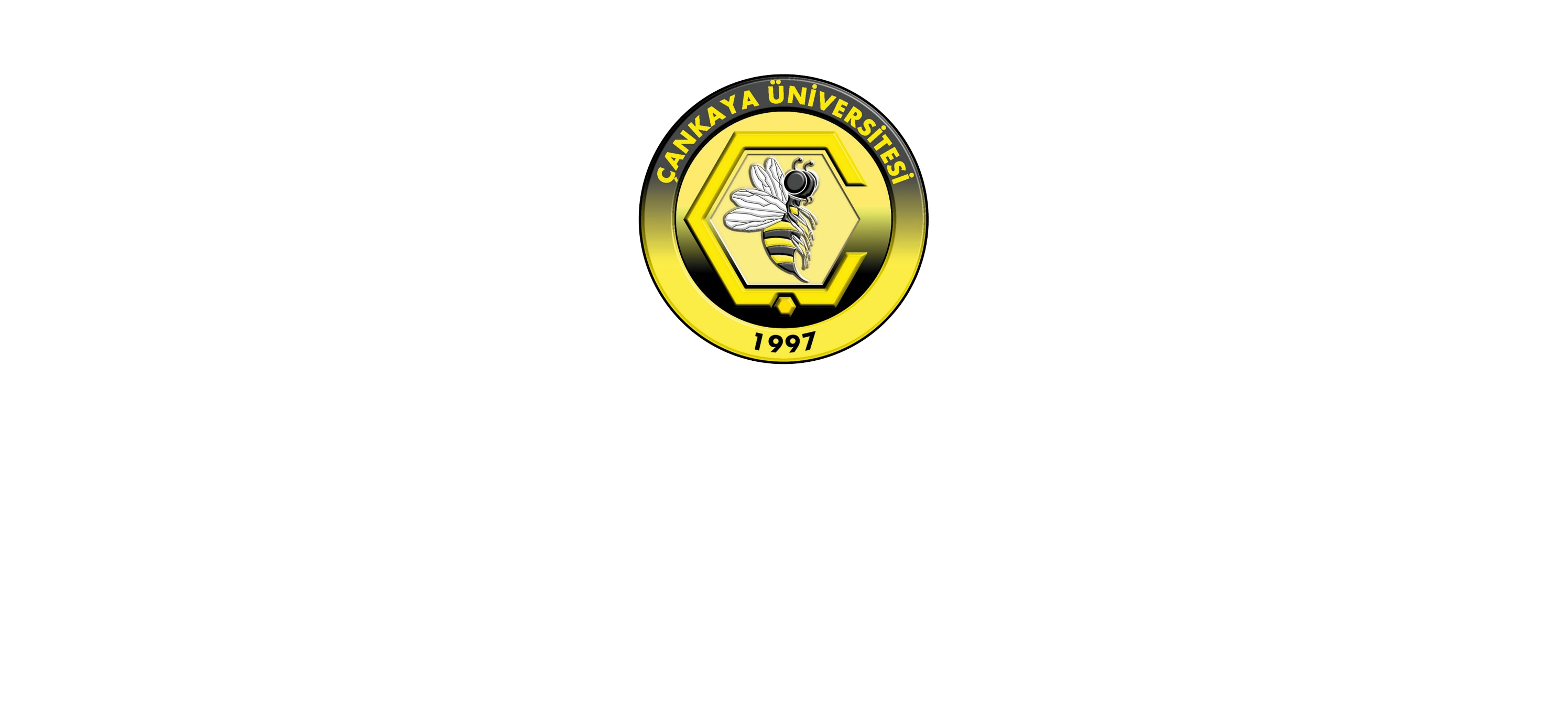 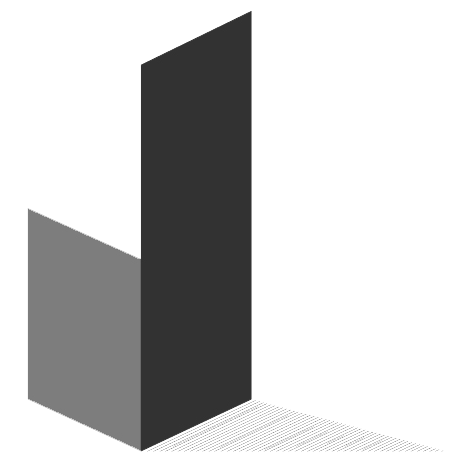 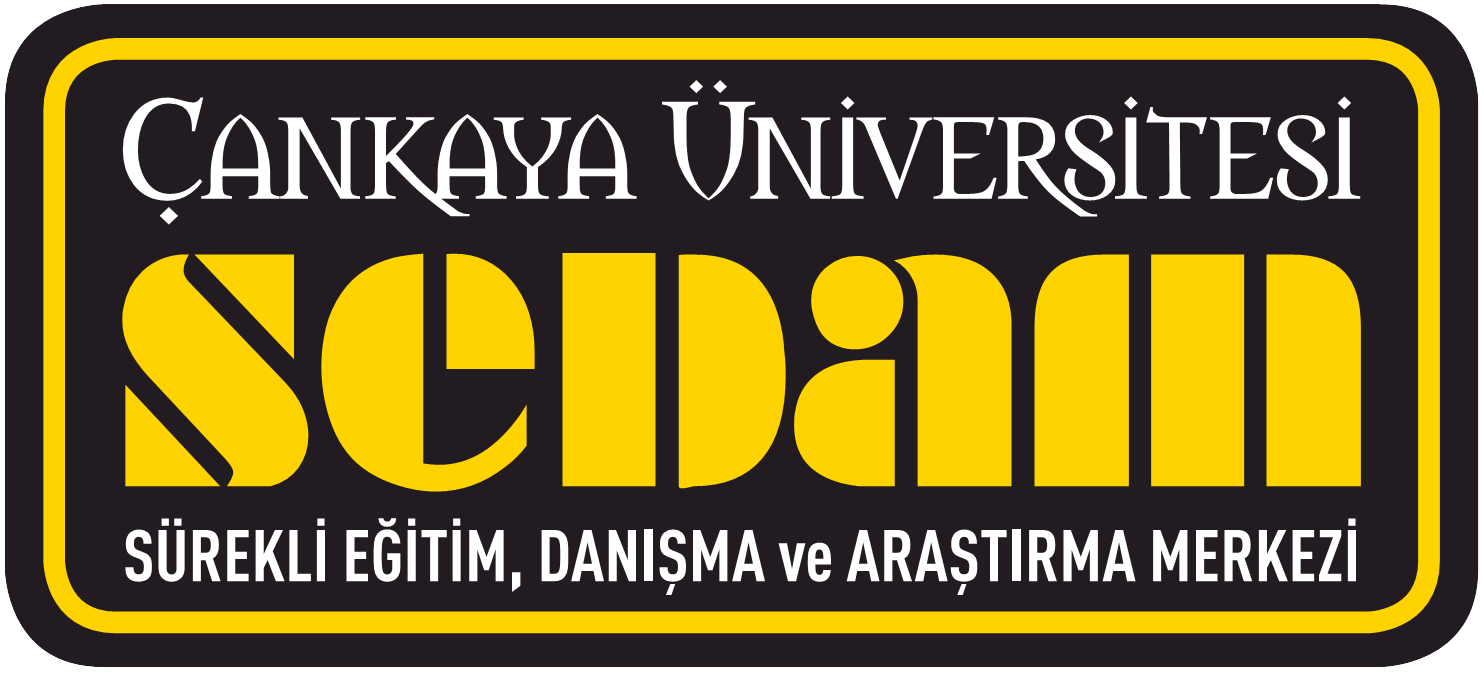 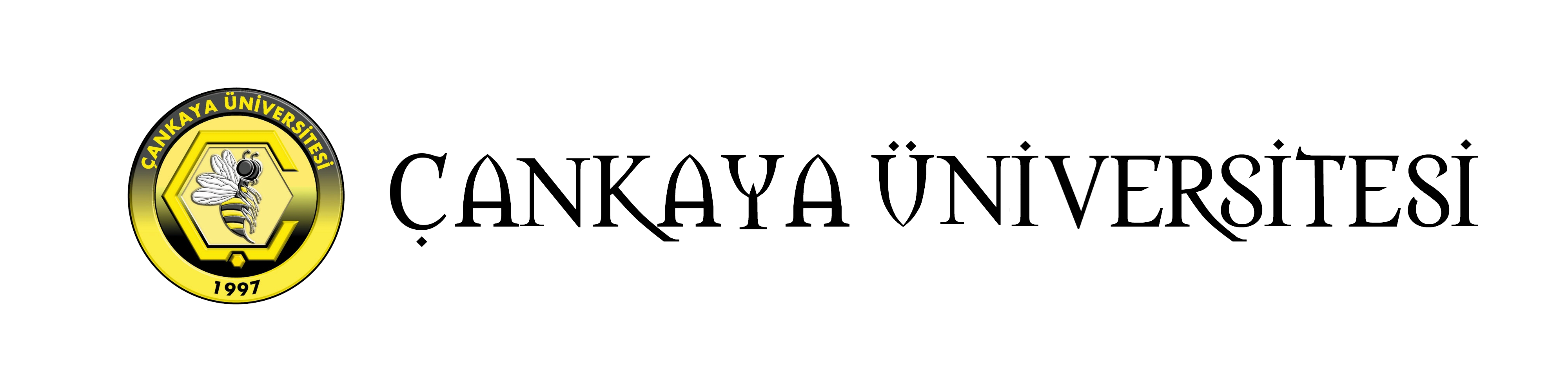 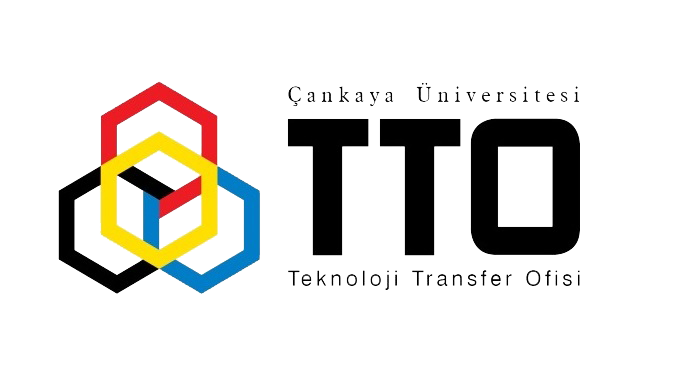 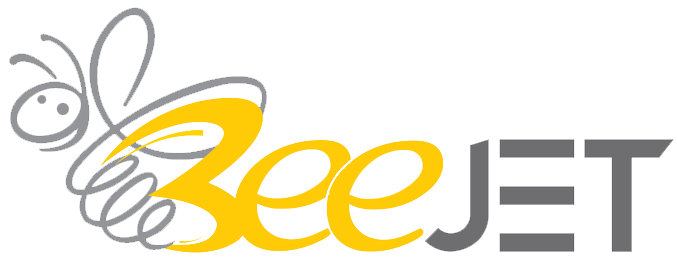 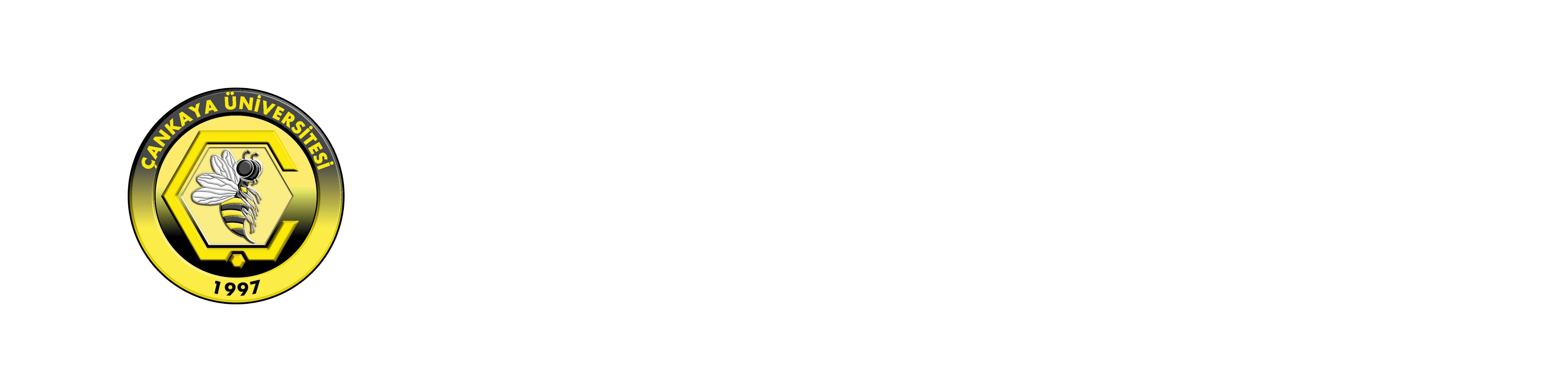 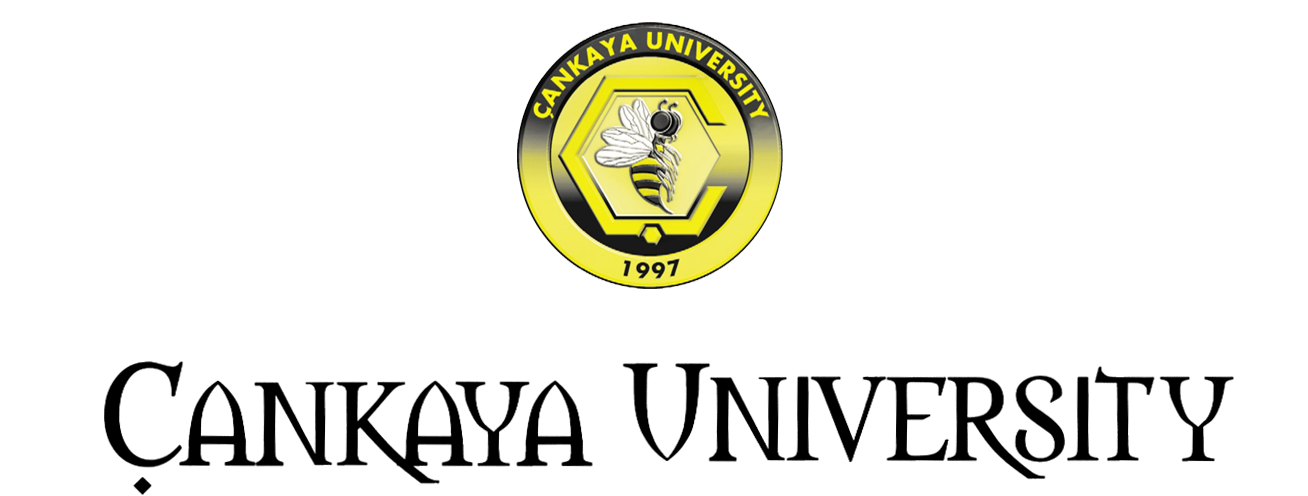 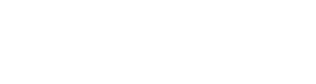 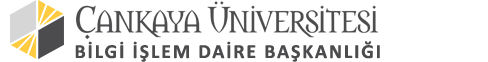 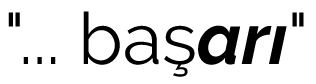 tarafından hazırlanmıştır